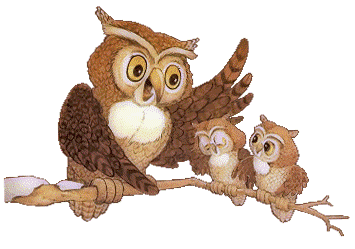 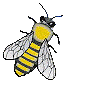 Окружающий мир
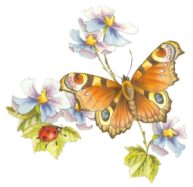 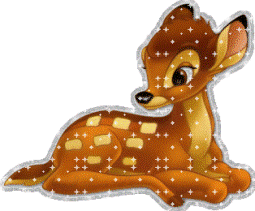 МКОУ Савинская  ООШ
Громова Татьяна Борисовна
учитель начальных классов
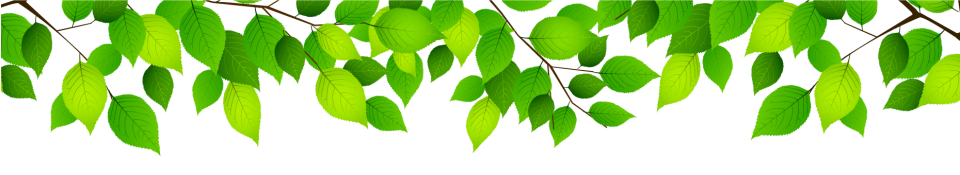 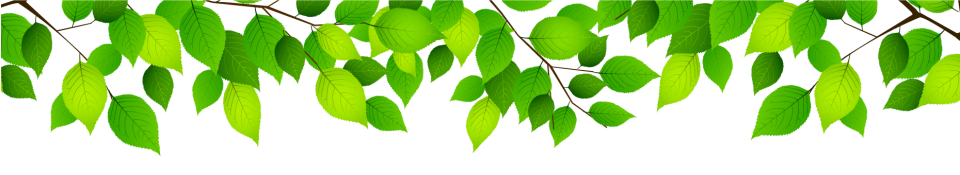 Тема  урока:
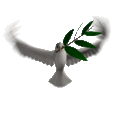 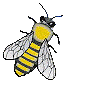 «Какие бывают животные».
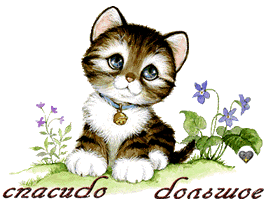 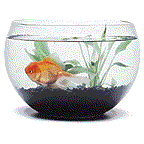 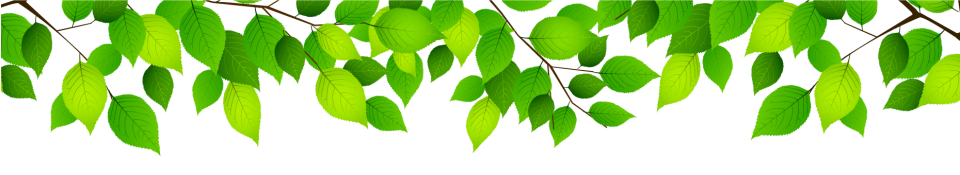 В живом уголке
«Мы в ответе за тех, кого приручили».
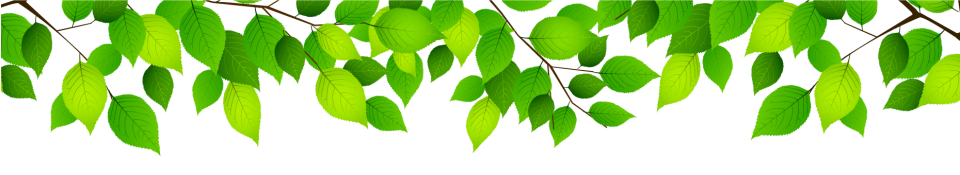 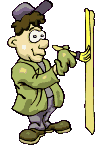 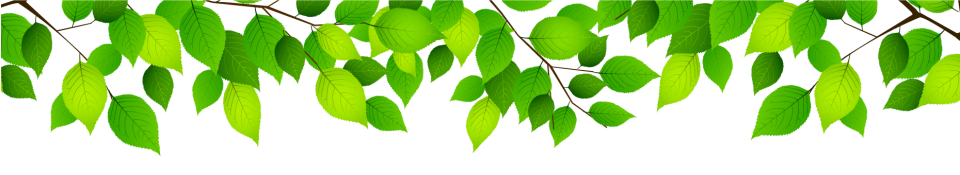 Насекомые
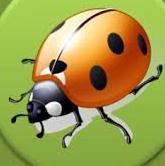 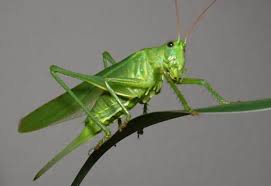 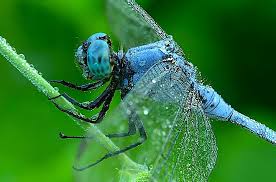 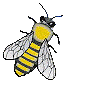 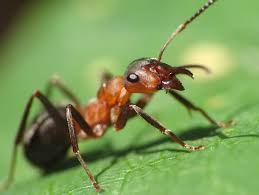 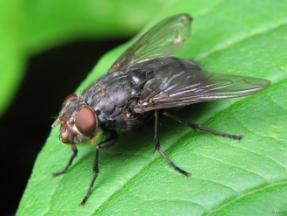 Рыбы
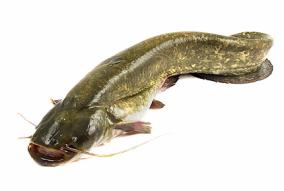 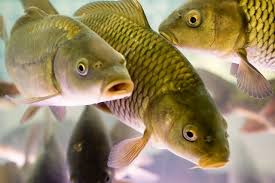 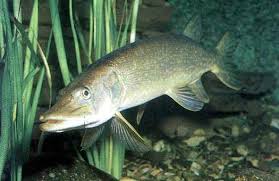 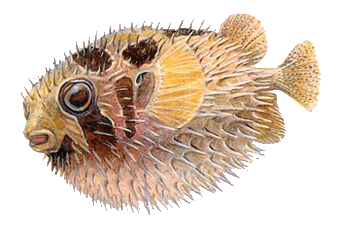 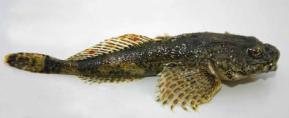 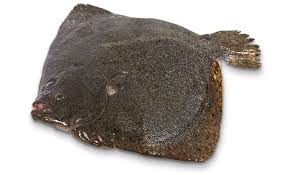 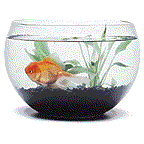 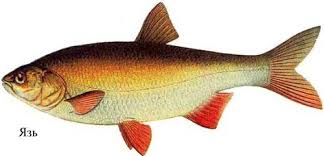 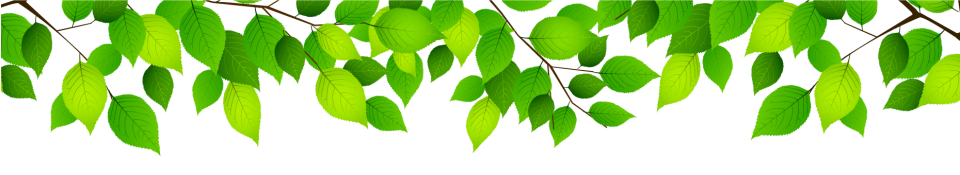 Птицы
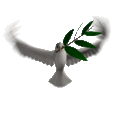 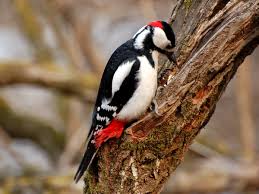 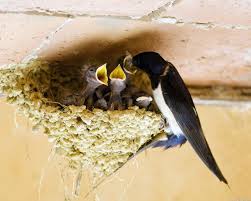 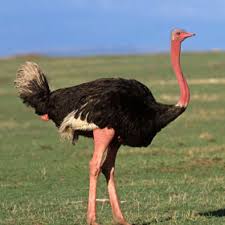 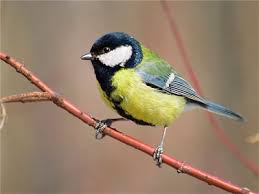 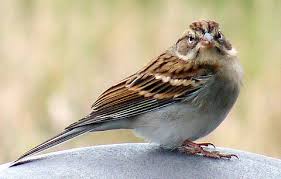 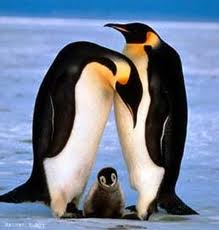 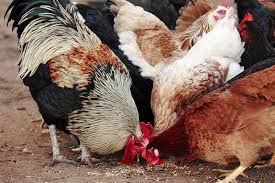 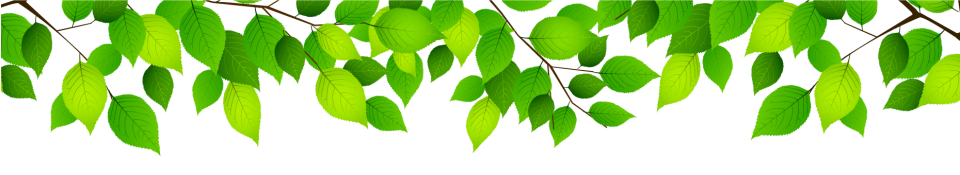 Звери  (млекопитающие)
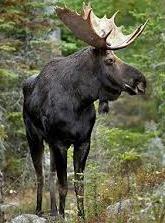 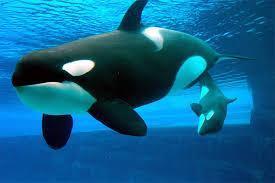 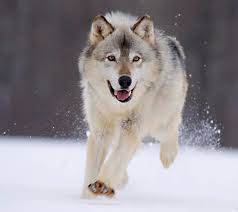 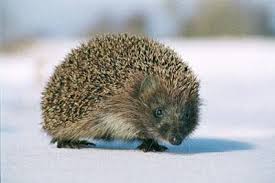 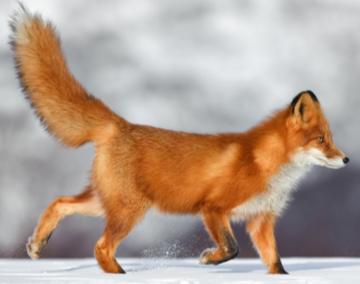 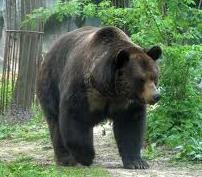 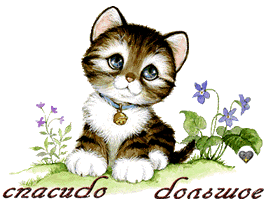 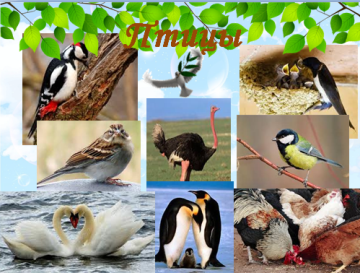 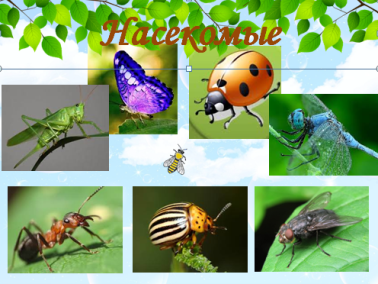 Животные
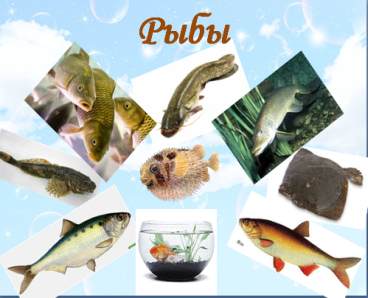 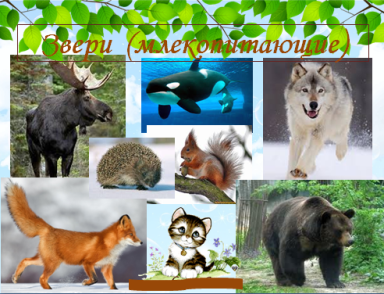 Раскрась
Насекомые
Птицы
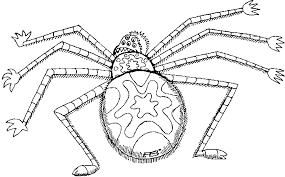 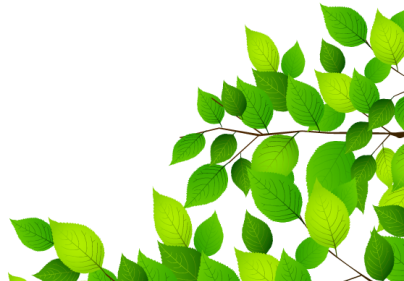 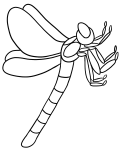 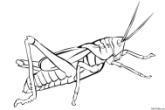 ПАУК
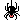 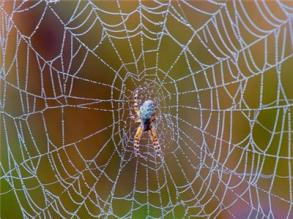 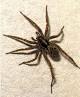 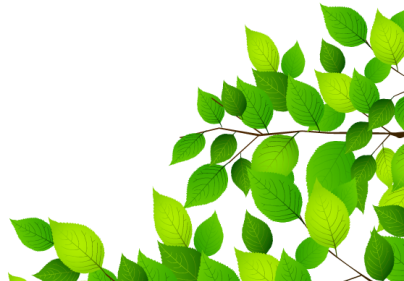 Раскрась
Насекомые
Птицы
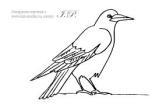 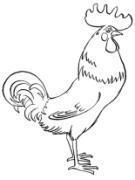 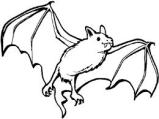 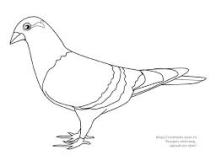 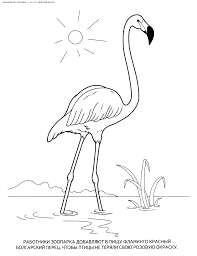 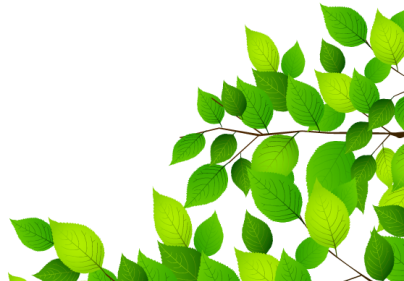 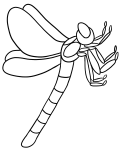 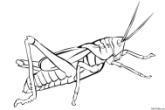 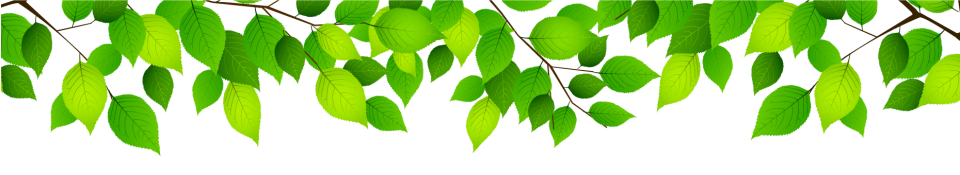 Раскрась
Насекомые
Птицы
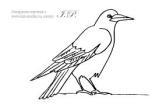 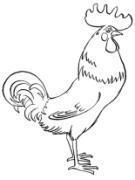 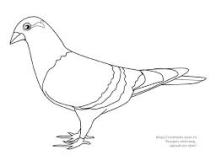 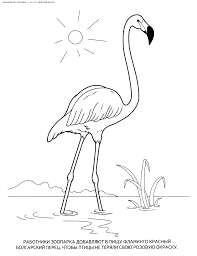 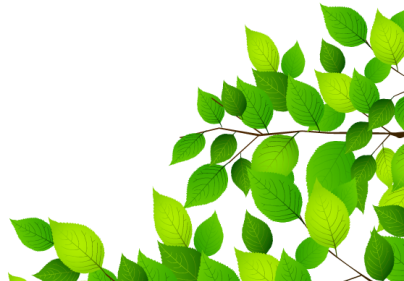 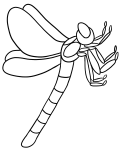 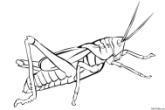 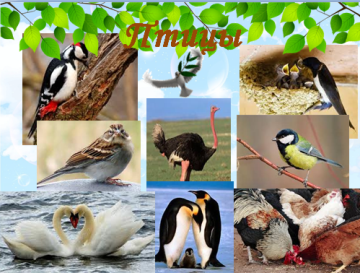 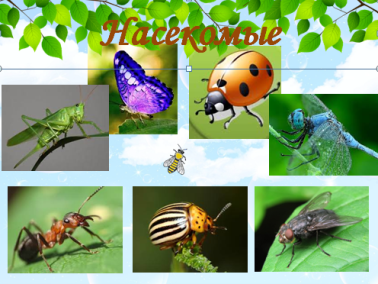 Животные
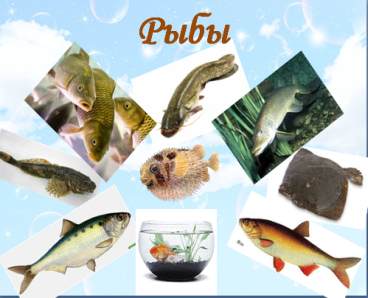 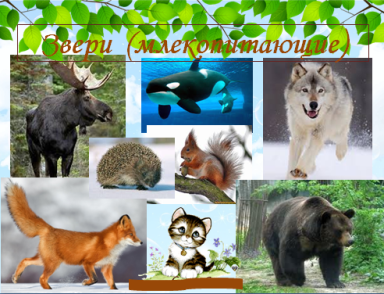 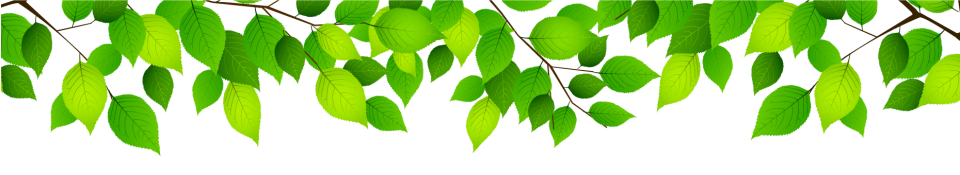 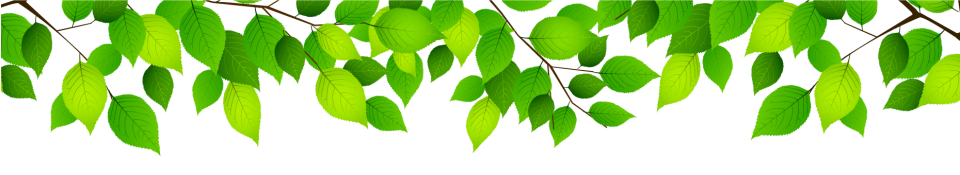 Рабочая тетрадьС.33  задание 2
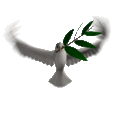 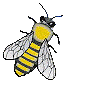 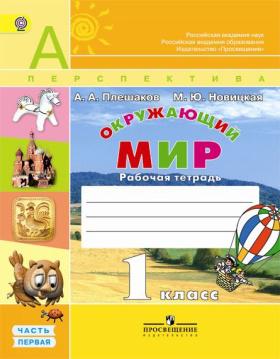 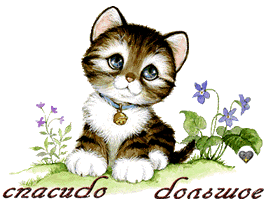 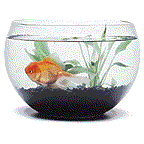 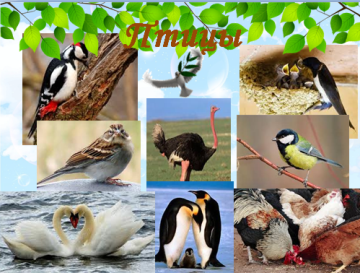 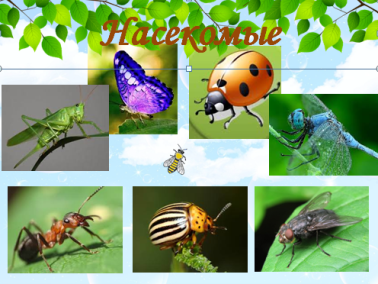 Животные
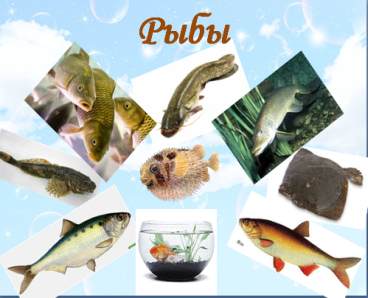 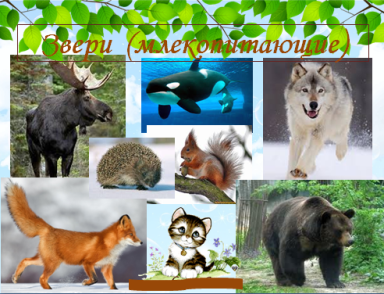 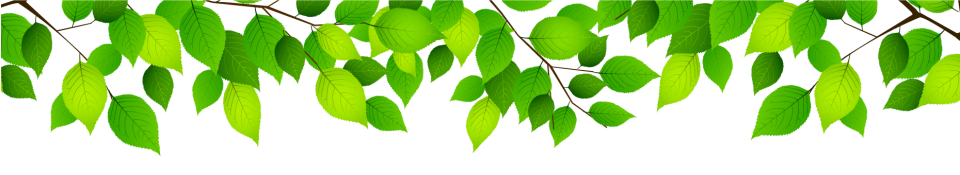 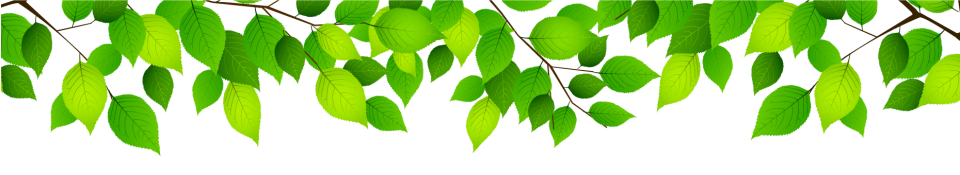 Рабочая тетрадьС.32  задание 1
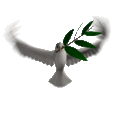 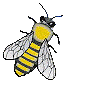 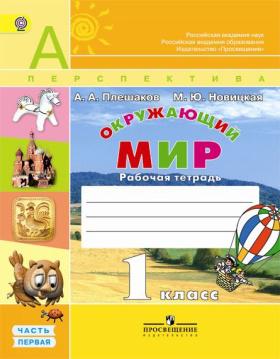 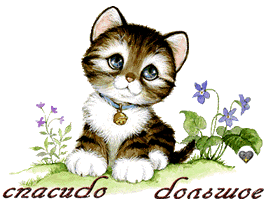 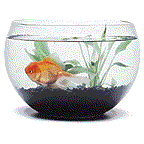 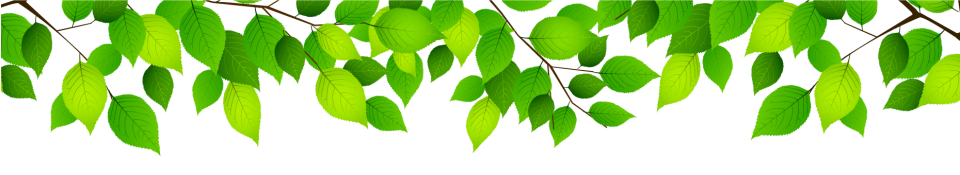 Итоги
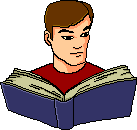 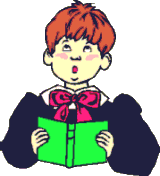 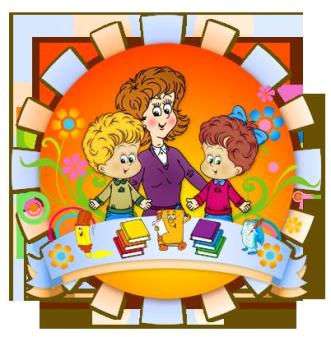 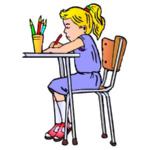 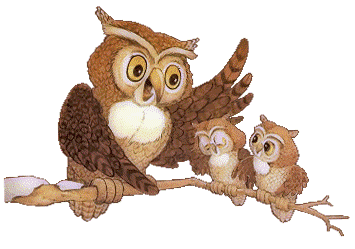 Спасибо за урок
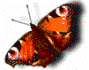 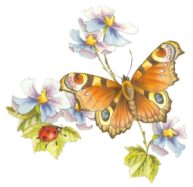 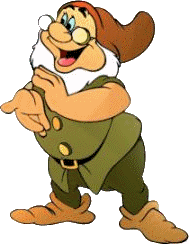 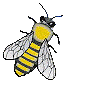 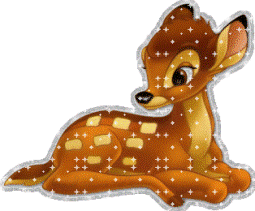 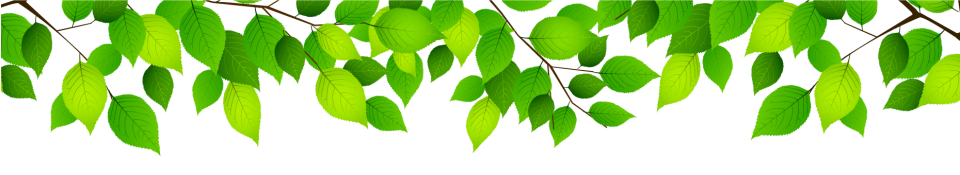 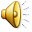